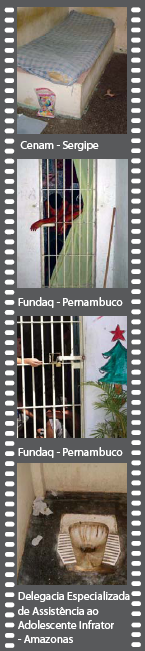 “O desafio do atendimento aos Egressos e Monitorados,
assistidos pelos Escritórios Sociais e Conselhos da Comunidade no Paraná”


Prof. Dr. Marco Antonio da Rocha
(G.A.T.E – FECCOMPAR)


“Ninguém conhece verdadeiramente uma nação até que tenha estado em suas prisões” (Mandela)
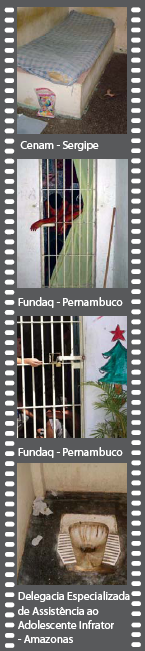 O ser egresso: trajetórias complexas,    
     futuro incerto...

Enquanto se ambienta no sistema penitenciário, a pessoa privada de liberdade constrói a identidade de aprisionado e a de criminoso. Após a saída do sistema, forjará (e terá que lidar com) a identidade de ex-presidiário.

O aprisionamento os torna estranhos a si mesmos, como se andassem à deriva em busca de um sentido para a vida;
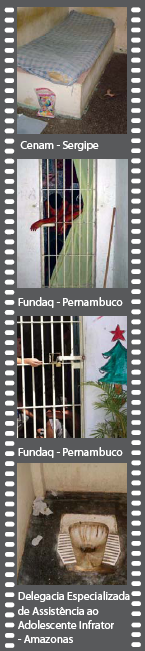 A sociedade se sente frustrada diante do egresso e ao mesmo tempo tem uma expectativa de estar diante de um ser “regenerado”, que não voltará a cometer crimes;

Por outro lado, vê o egresso como “perigoso”, fonte de ameaças e riscos.

Parte da sociedade espera que saiam da prisão “homens bons” e outra parte espera que os homens maus morram por lá.
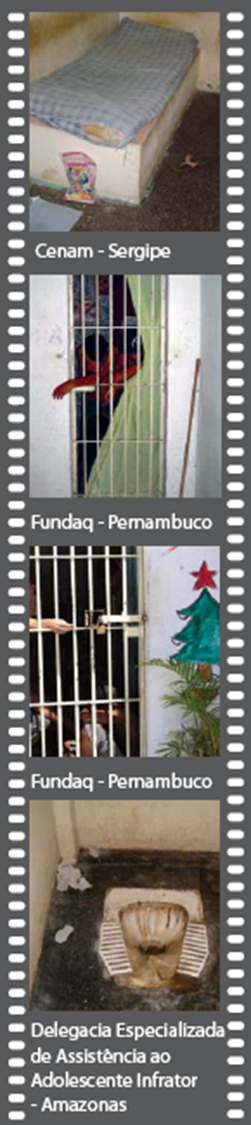 O egresso carregará consigo um “estigma”, que esconde suas eventuais qualidades e reforça os seus defeitos e possível “periculosidade”;

As facções, que entram na lacuna deixada pelo Estado, acabam mantendo o egresso permanentemente no circuito do crime;
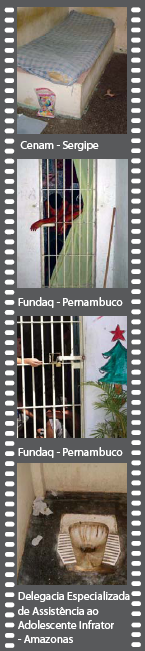 “A desinstitucionalização do egresso do ambiente prisional é um processo que comporta algumas etapas:

a) ruptura com o passado da prisão e com a prática do crime;

b) construção de recursos protetores para a situação de desamparo em razão do estranhamento decorrente da saída da prisão;

c) a familiarização com o novo ambiente físico da cidade, que pode ter mudado muito;

d) a ruptura com a temporalidade do mundo da prisão, aliada à produção de novos mecanismos de gerenciamento da vida;
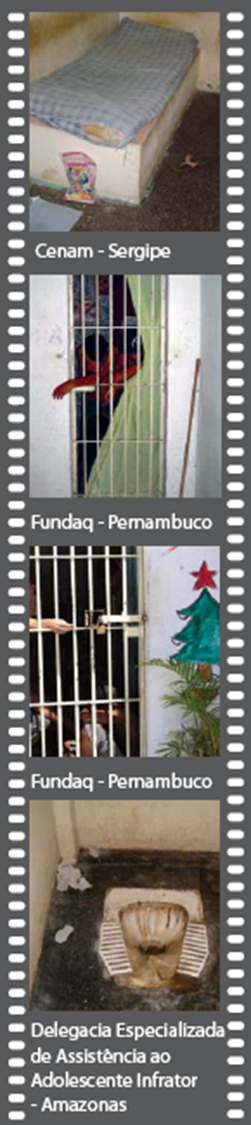 e) dificuldade de desapego à prisão diante da incerteza em relação às novas condições de vida, à construção de novos vínculos, de elaborar a perda dos vínculos com amigos presos;

f) dificuldade de abrir mão das referências relacionadas às autoridades prisionais que são evidências do aprisionamento;

g) retomada de estratégias de convivência no contexto familiar, no trabalho, no lazer, em função da nova identidade de criminoso e de ex-presidiário. Como lidar com as cobranças por emprego, rendimento,  oferta de proteção para seus familiares?” (FARIAS, 2015, p, 77)
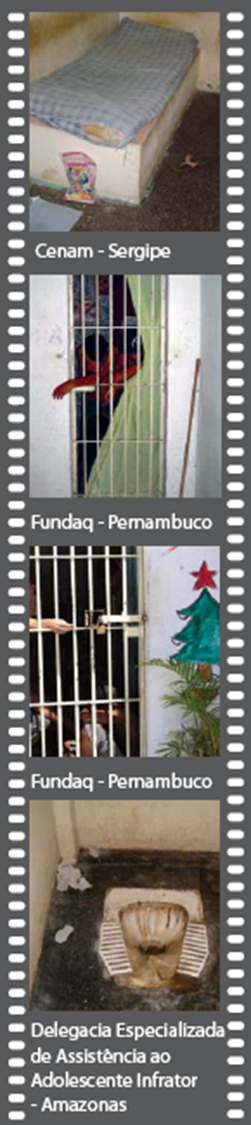 PROGRAMA DE ASSISTÊNCIA AO EGRESSO – PAE

O Conselho Nacional de Justiça vem propondo diretrizes para os trabalhos que visem promover a efetiva inclusão social dos egressos. Em 2018 através do Programa Justiça Presente, o CNJ propõem uma metodologia especifica para a assistência ao egresso, baseada na experiência exitosa no Estado do Espirito Santo, como o nome de Escritório Social, contida no Programa Cidadania nos Presídios.
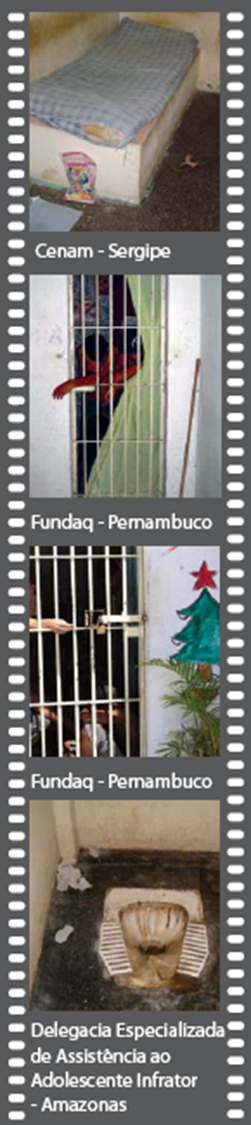 A proposta posteriormente foi aprimorada como proposta metodológica do próprio CNJ, construída de forma participativa e respeitando a realidade local no Programa Justiça Presente da gestão do Ministro Dias Toffoli.

A FECCOMPAR, considerando 1) que o Conselho da Comunidade é órgão de execução penal previsto na LEP, legalmente constituído como entidade da sociedade civil, atendendo também os disposto nas Instruções Normativas Conjuntas CGJ/PR e MP/PR 01 e 02/2014, tendo como função também a assistência ao egresso.
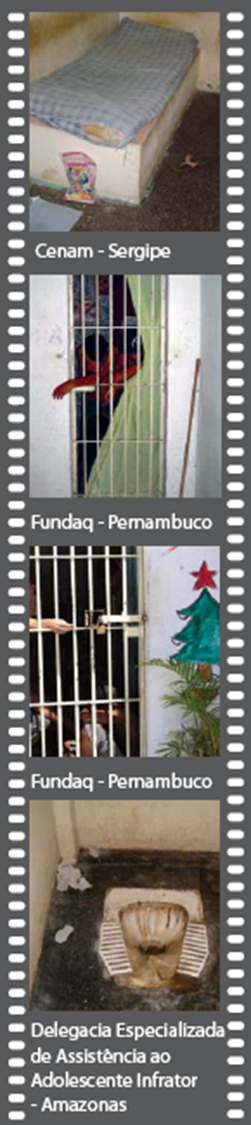 2) Considerando ainda que muitos Conselhos, que contam com equipe técnica, já vinha atendendo aos egressos e 3) que a Federação já vinha buscando construir uma metodologia própria para esse atendimento,
  
Resolveu implantar a metodologia do Escritório Social nos Conselhos da Comunidade que possuírem condições para tanto, readequando os serviços prestados aos egressos e seguindo as instruções do CNJ para a instituição do Programa de Assistência ao Egresso.
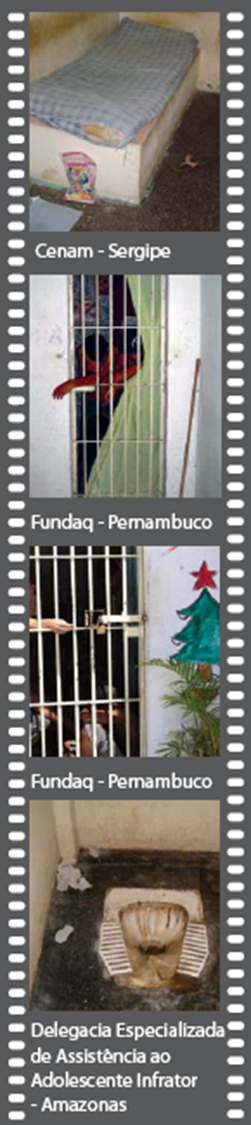 Os Conselhos da Comunidade, ainda que adotando essa metodologia oriunda do Escritório Social  manterão sua identidade e não serão confundidos nem com o Escritório Social e nem com as estruturas do DEPEN que que também estiverem atuando com o atendimento a egressos.
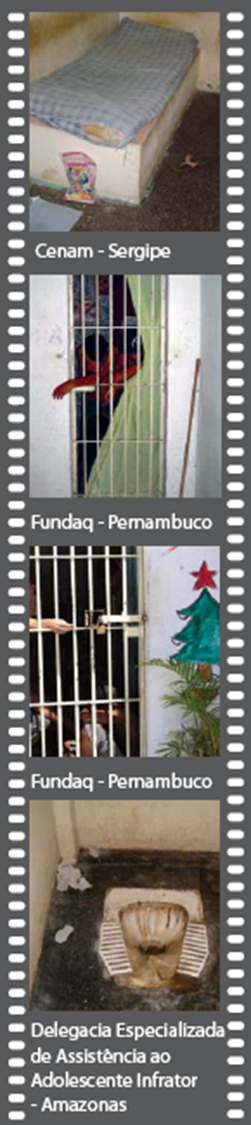 Critérios para implantação do Programa pelos Conselhos da Comunidade:

Conselho da Comunidade regularmente constituído 

Conselho da Comunidade autorizado a receber recursos das Penas Pecuniárias

Espaço físico do Conselho com mobiliários e equipamentos de informática 

Auxiliar Administrativo pertencente ao quadro para realização de rotinas do Sistema Informatizado

Assistente Social contratado
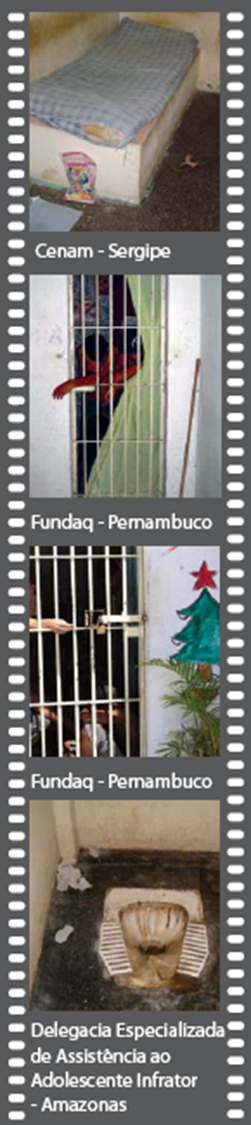 Contratação de outros profissionais para composição de equipe multidisciplinar (psicólogo, pedagogo, advogado);

Suporte de estagiários de graduação;

Utilização de recursos das penas pecuniárias e receitas provenientes de outras fontes, convênios, Termos de Cooperação Técnica, Termos de Colaboração e parcerias diversas.
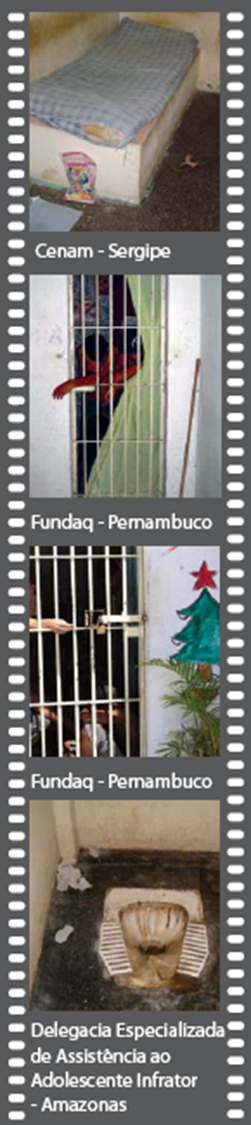 2. Objetivo Geral:

Implantar a metodologia eleita pelo CNJ (do Escritório Social) para atenção à pessoa egressa do sistema prisional, visando trabalhar em rede para atendimento às demandas do(a) egresso(a), buscando reduzir sua vulnerabilidade social e favorecer sua inclusão social, familiar e comunitária, por meio do acesso às políticas públicas.
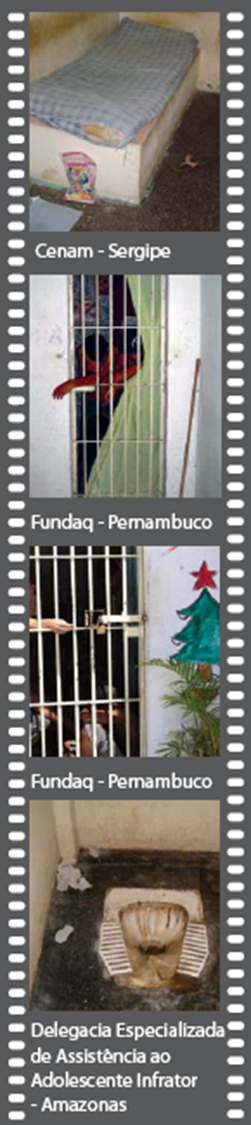 3. Público

Pessoas que após qualquer período de permanência no sistema penitenciário, seja em caráter provisório, seja como condenadas ao cumprimento de pena privativa de liberdade – em condição de liberdade definitiva, período de prova do livramento condicional ou em cumprimento de regime aberto - necessitam de algum atendimento no âmbito dos serviços sociais ou jurídicos.
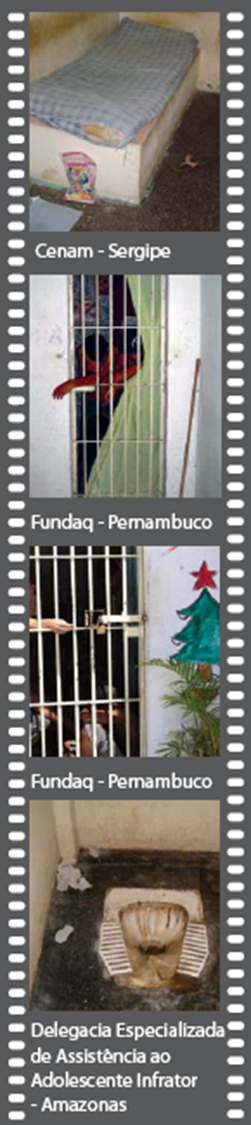 4. Metodologia de Gestão:

Deve-se atuar de forma intersetorial e interinstitucional, mediante a participação responsável de todos os atores que integram a rede social.

A finalidade do PAE é acolher, informar, orientar e referenciar as pessoas egressas do sistema prisional e seus familiares à rede, em consonância com as demandas apresentadas. Far-se-á a ponte entre a pessoa e as redes de apoio, para acesso às políticas sociais capazes de garantir direitos.
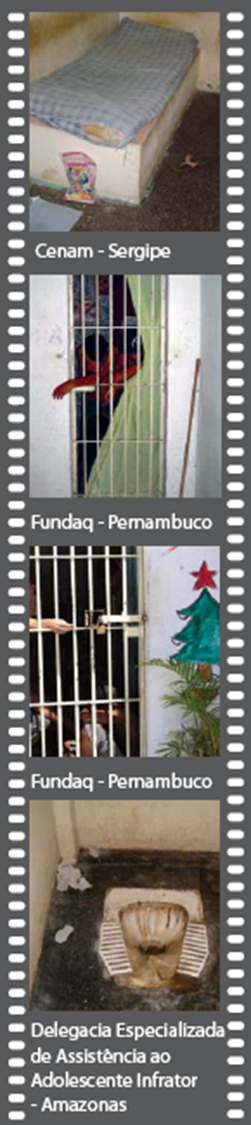 5. Metodologia de atendimento:


Atuação articulada com as unidades prisionais (divulgar o PAE entre os presos, garantir seu encaminhamento ao Programa quando de sua liberação);

Acolhimento dos encaminhados pelas Delegacias, Unidades Penais e Varas Judiciais e da demanda espontânea – portas abertas;

Referenciamento e contrareferenciamento para rede social;
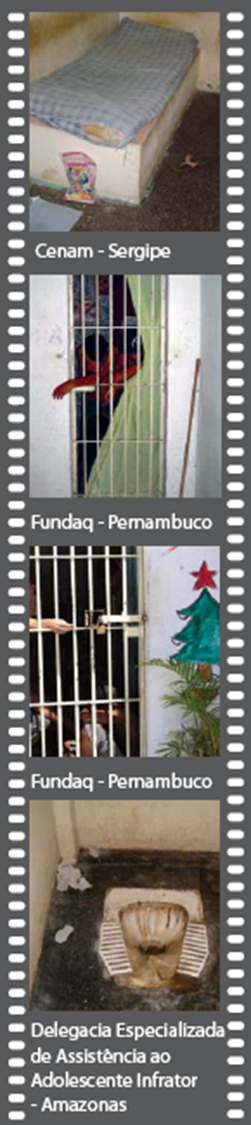 Individualização do atendimento, com especial atenção aos marcadores sociais da diferença;

Fomento de ações que promovam a equidade de raça e gênero;

Articulação constante com a rede social;

Respeito à autonomia e escolhas dos usuários atendidos.
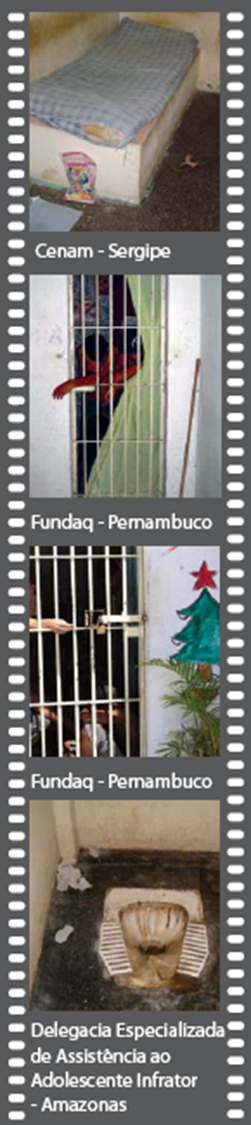 5.1. Elaboração do diagnóstico e do Plano Individualizado de Atendimento ao Egresso (PIAE)

Realizar acolhimento psicossocial e escuta qualificada;

Garantir o direito à informação pelas quanto à situação processual, aos serviços e assistências oferecidos;

Garantir o respeito à diversidade; 

Garantir os encaminhamentos eventualmente necessários para a efetivação dos direitos;
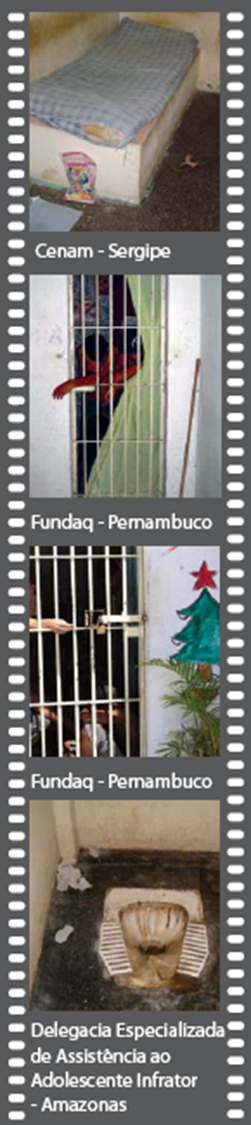 5.2. Metodologia de atendimento:

Acolhimento (escuta qualificada);
Construção do PIAE;
Atendimento mensal (acompanhamento, com eventuais encaminhamentos para a rede)
Desligamento (após o cumprimento das metas finalizadas do PIAE, com o acesso aos direitos e fortalecimento de vínculos sociais, familiares e comunitários.
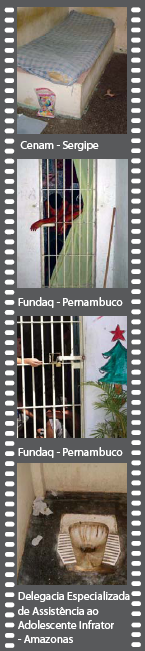 5. Referências bibliográficas:

FARIAS, F. R. Homens à deriva: os egressos do sistema penitenciário. In: Punição e prisão: ensaios críticos. Rio de Janeiro, Lumen Juris, 2015.